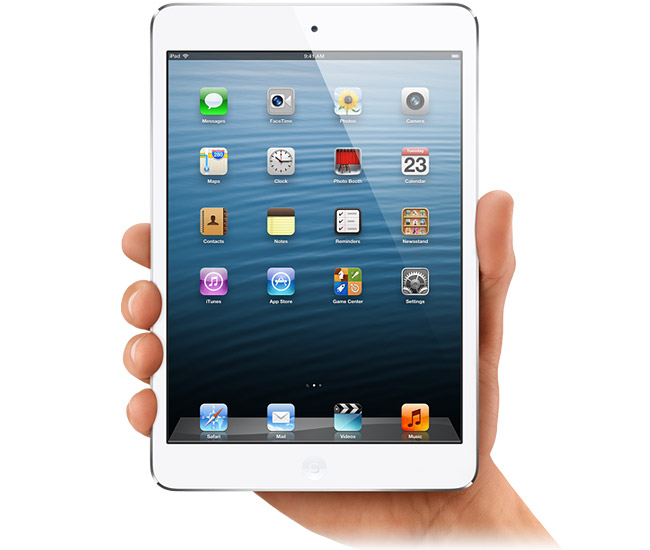 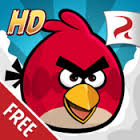 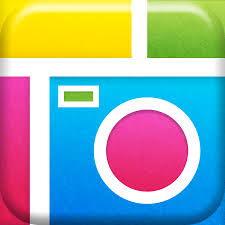 iPads in Education:Using iPad Computer Games as a Stimulus.Matt Patterson
Angry Birds
PicCollage
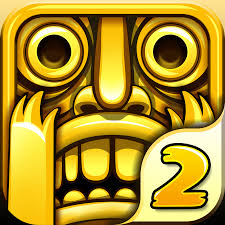 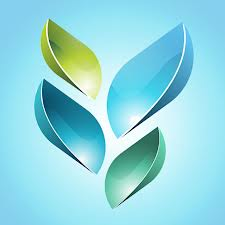 Temple Run 2
Socrative
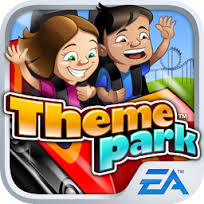 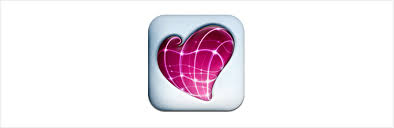 Skitch
Theme Park
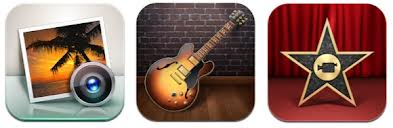 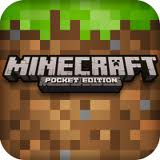 Minecraft
iMovie
‘iPad Games as a stimulus’ – M. Patterson
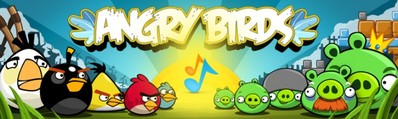 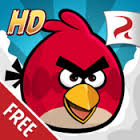 Angry Birds
Through playing the game, we have looked at:
Types of angles (Acute, Right & Obtuse).
Probability / Chance words.
Nets of 3D shapes
Measuring angles.

All areas identified as a class weakness through QCA analysis.
‘iPad Games as a stimulus’ – M. Patterson
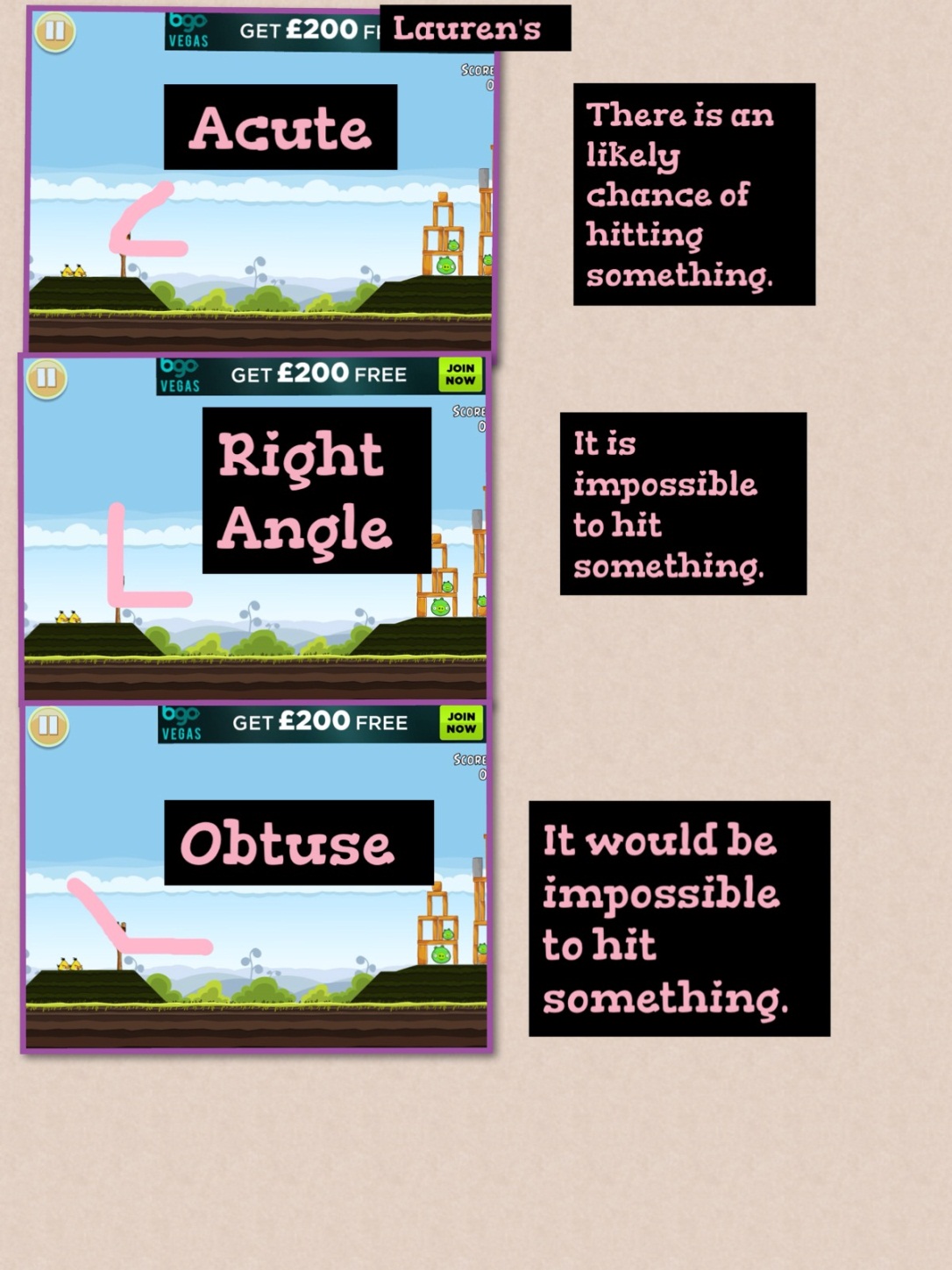 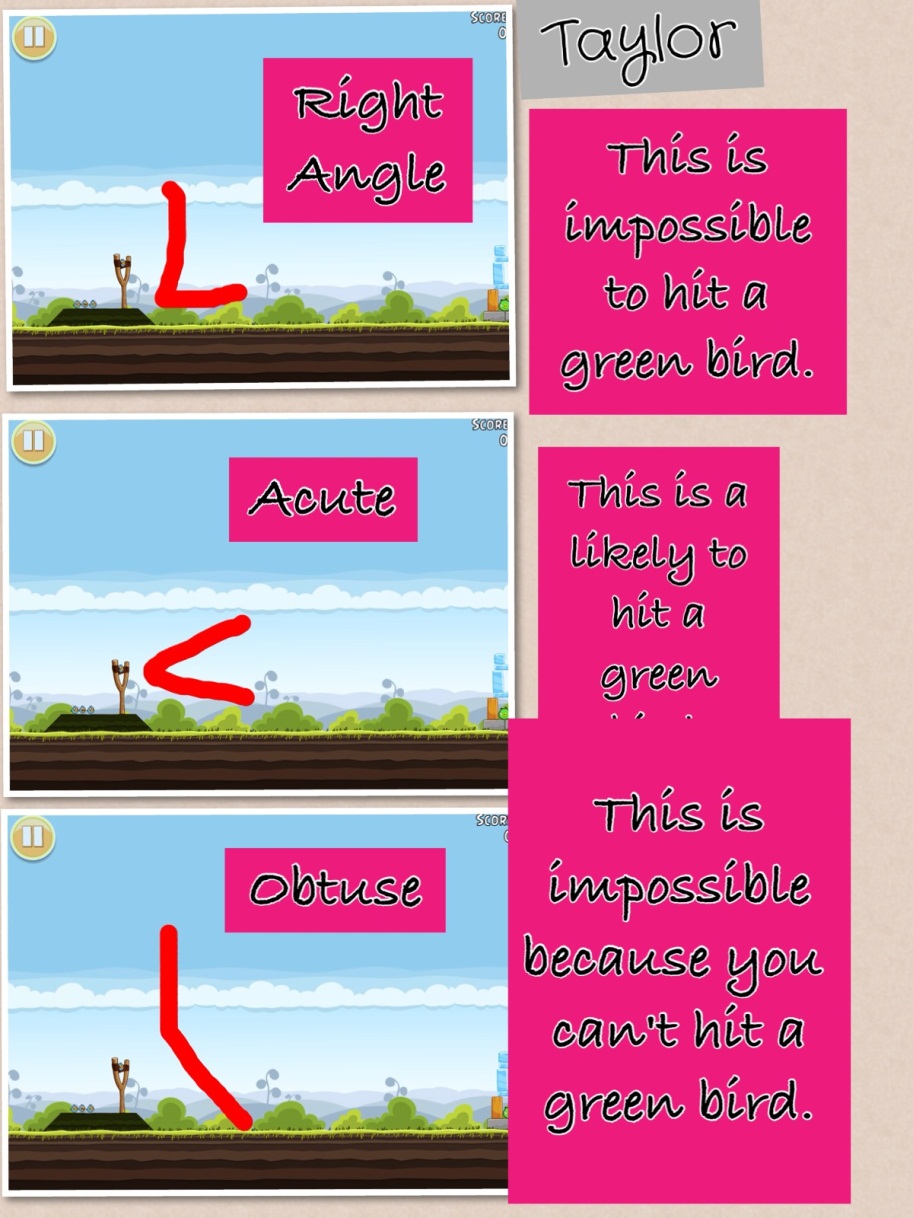 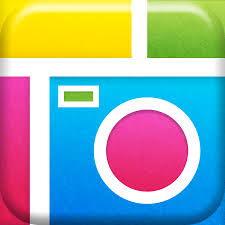 PicCollage
Types of angles (Acute, Right & Obtuse).
Probability / Chance words.
‘iPad Games as a stimulus’ – M. Patterson
Using the iPad app 
'Socrative' we answered 
the QCA questions again 
hoping to show improvement in our understanding.
Our Autumn Term QCA test results showed 30% of the class had been successful in answering the question correctly.
After our 'Angry Birds' lesson 70% of us were successful in answering the question correctly (90% answered 1 of the two questions correctly)
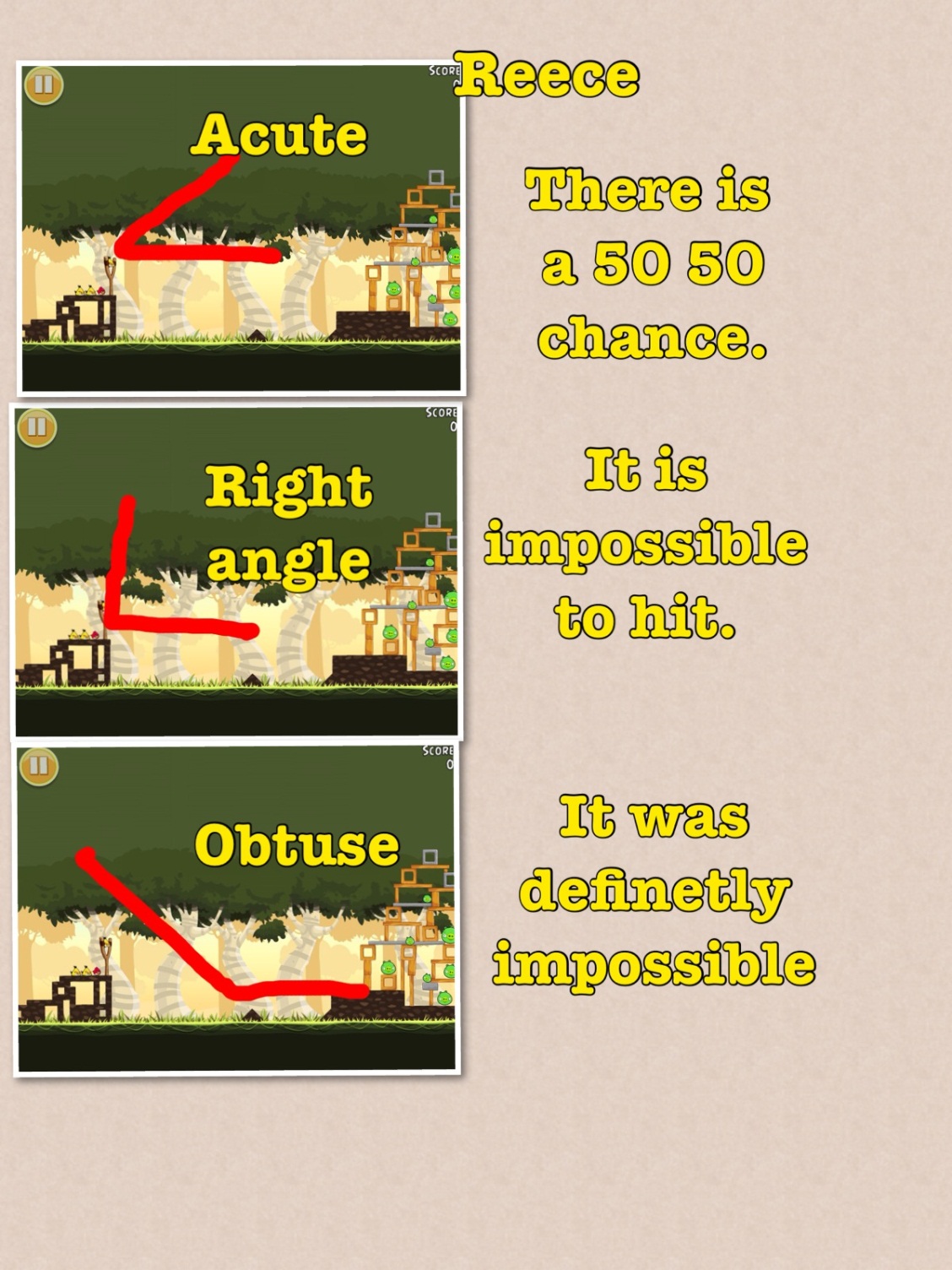 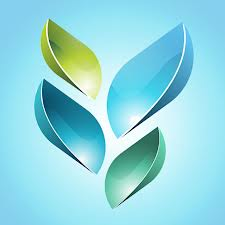 Socrative
‘iPad Games as a stimulus’ – M. Patterson
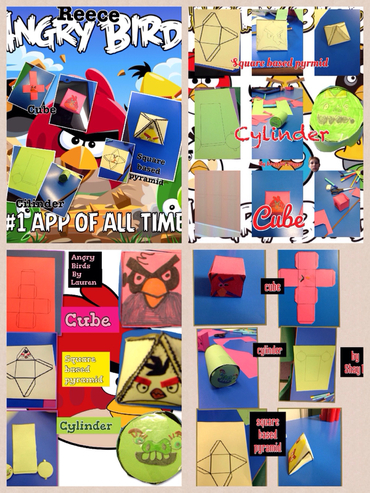 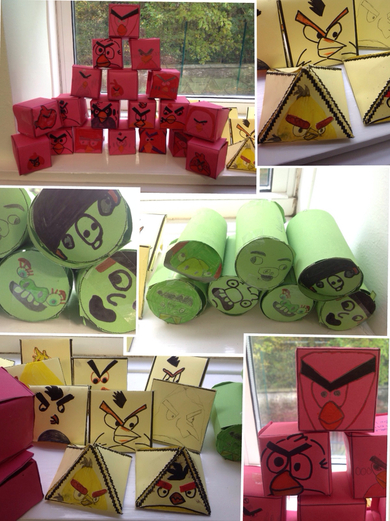 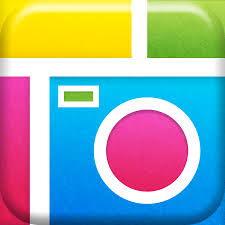 PicCollage
3D Shapes, Net s and their properties:
‘iPad Games as a stimulus’ – M. Patterson
Measuring Angles.
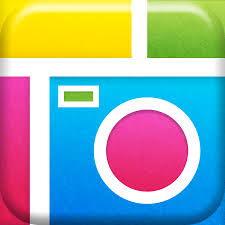 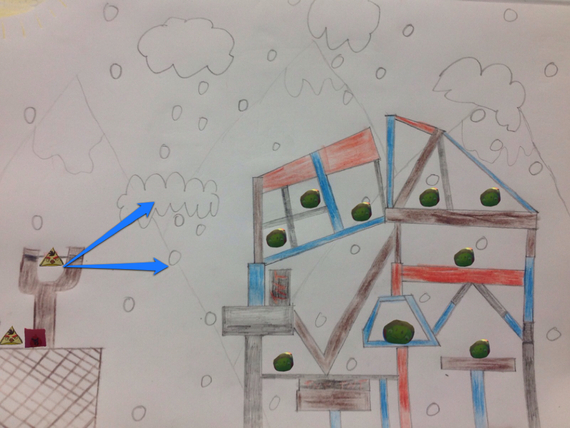 Children made their own Angry Bird levels using the characters they created in the previous lesson.
PicCollage
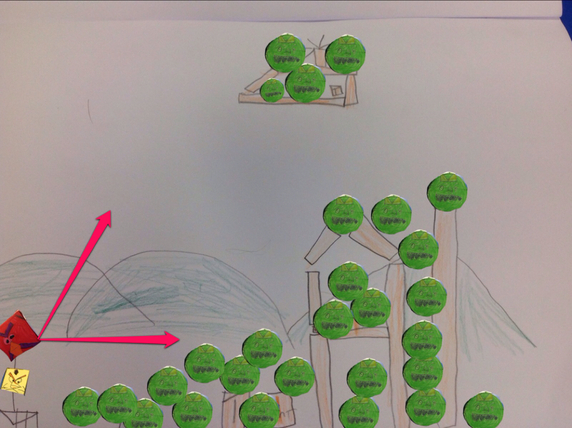 ‘iPad Games as a stimulus’ – M. Patterson
Measuring Angles
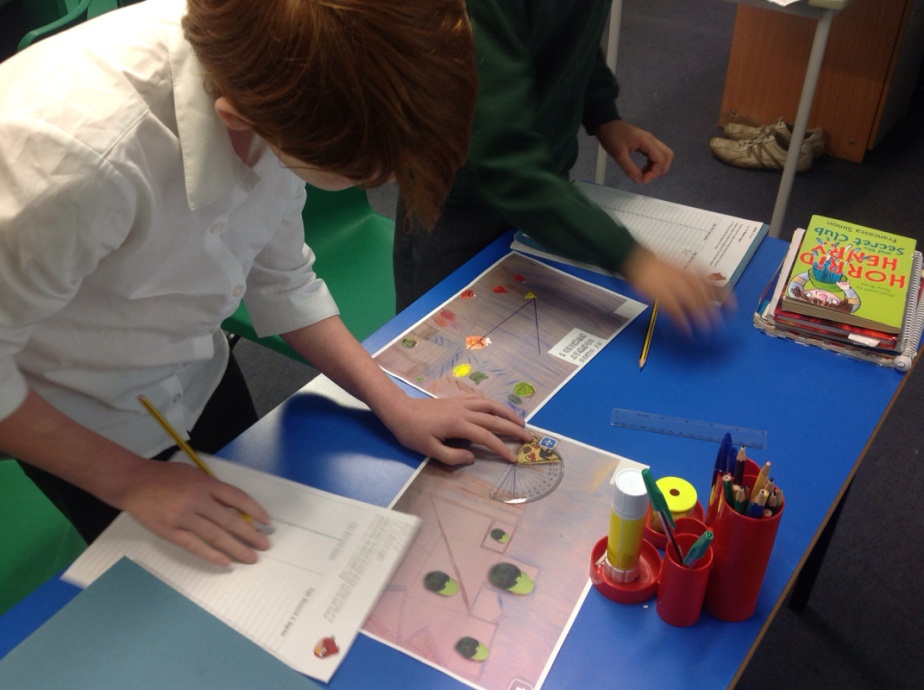 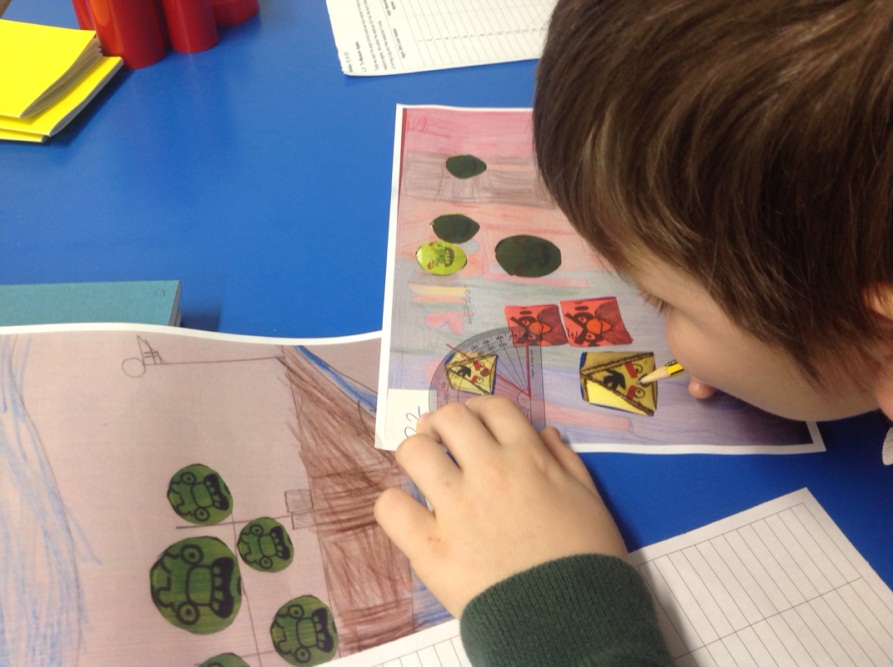 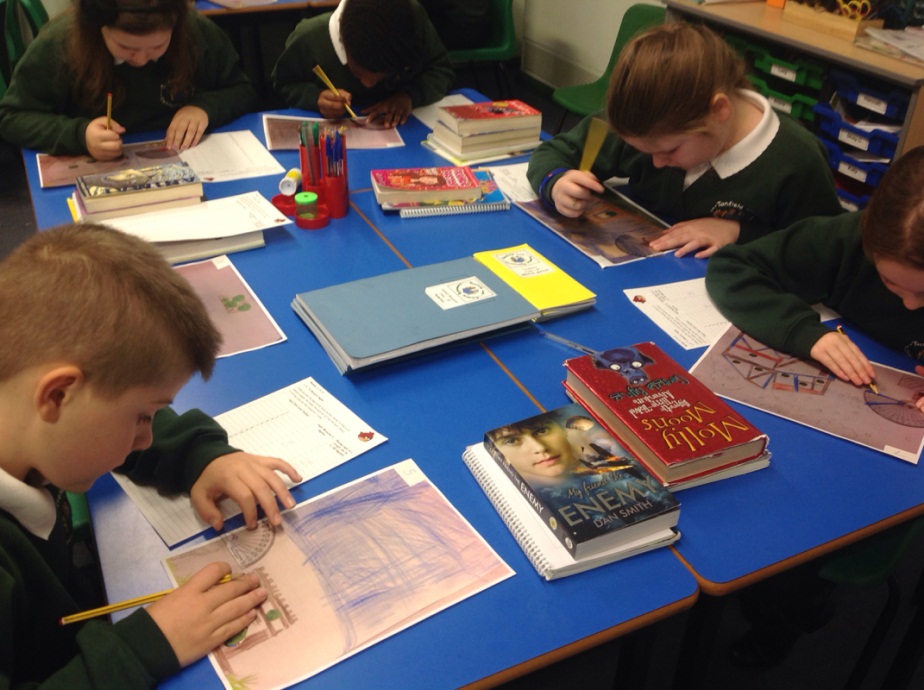 Children enjoyed measuring the angles from the Angry Birds levels they had created themselves.
‘iPad Games as a stimulus’ – M. Patterson
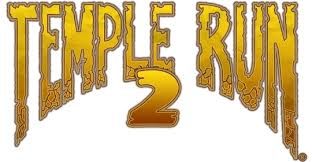 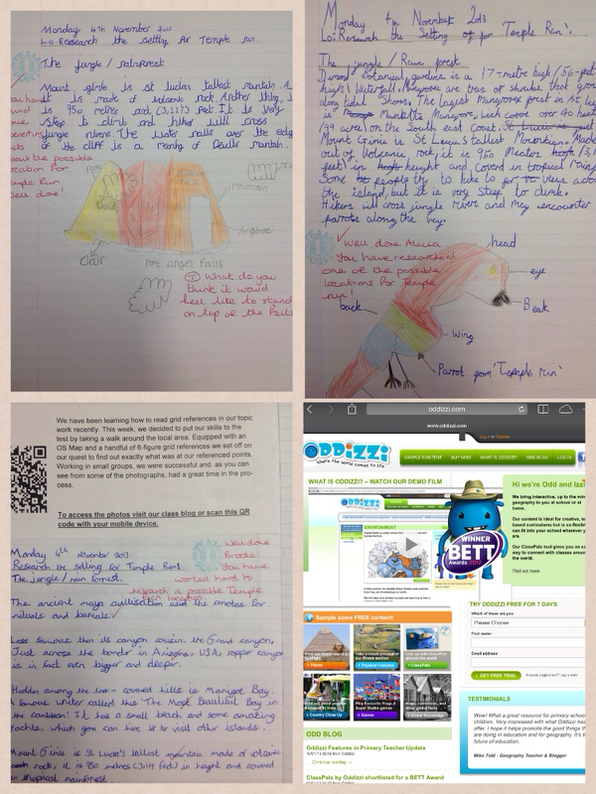 We played on the iPad game ‘Temple Run 2’, paying attention to the game’s setting.

After deciding that the game took place in a temple in a jungle, we used the award winning website
www.oddizzi.com
To research jungles / temples around the world and complete a facts page.
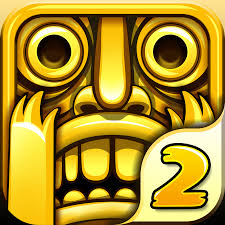 Temple Run 2
‘iPad Games as a stimulus’ – M. Patterson
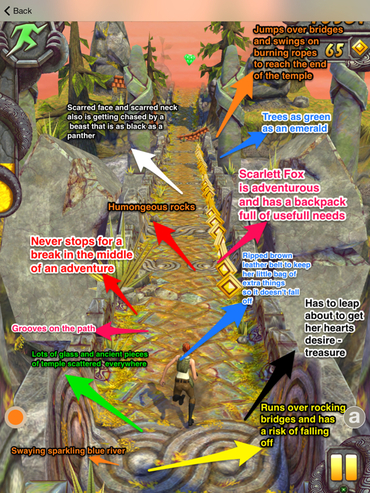 To prepare for writing our own adventure story we returned to the game to profile the main character and revisit the setting.

We used skitch to record our ideas!
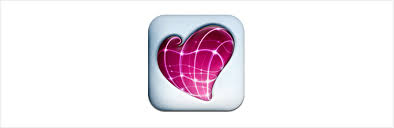 Skitch
‘iPad Games as a stimulus’ – M. Patterson
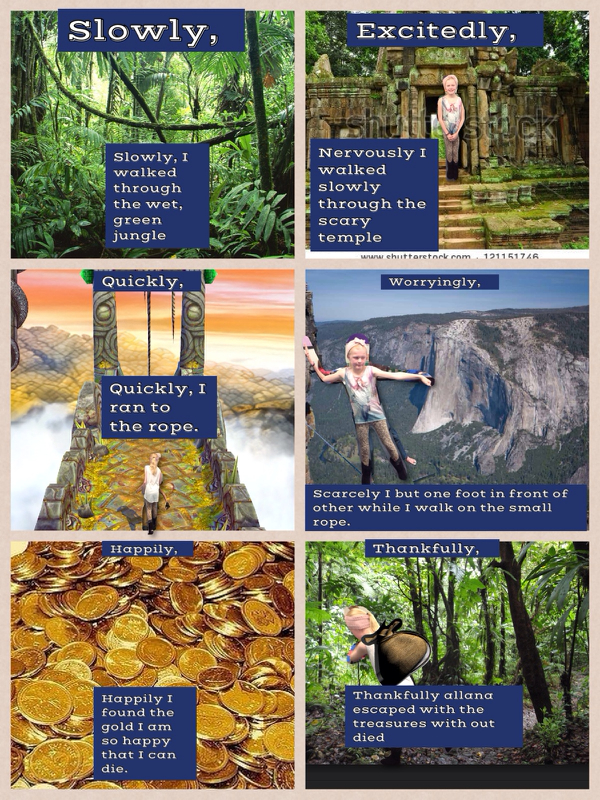 We then planned our own Temple Run themed adventure stories using our knowledge or the character, setting and problems that may be faced.
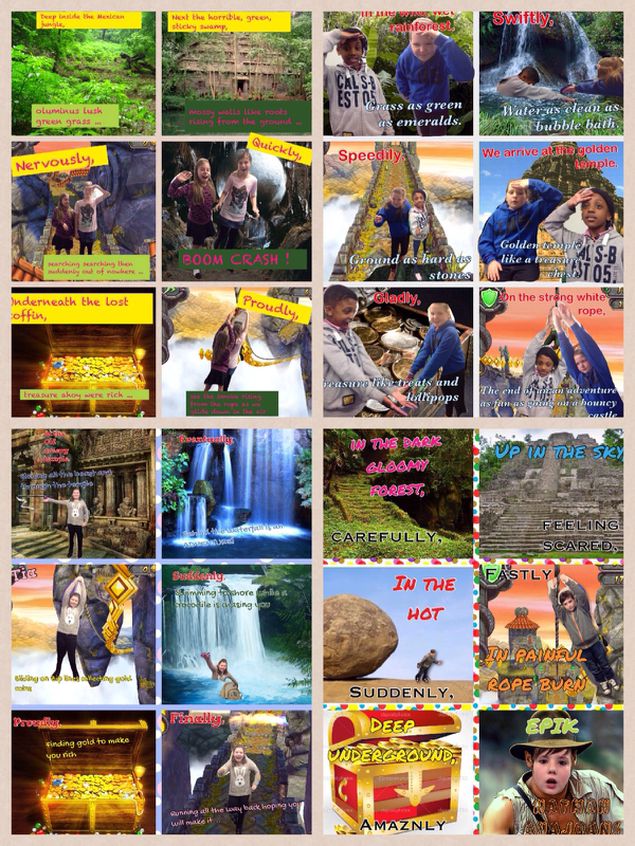 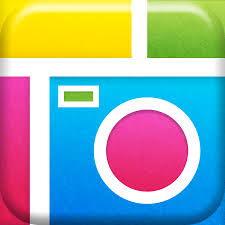 PicCollage
‘iPad Games as a stimulus’ – M. Patterson
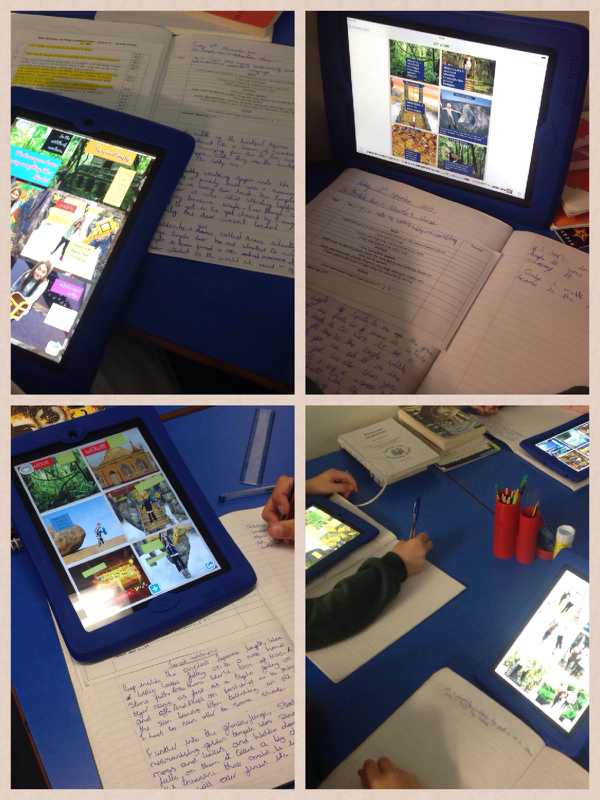 Our work throughout the work came together with a final piece of writing in the form of our very own adventure story.
‘iPad Games as a stimulus’ – M. Patterson
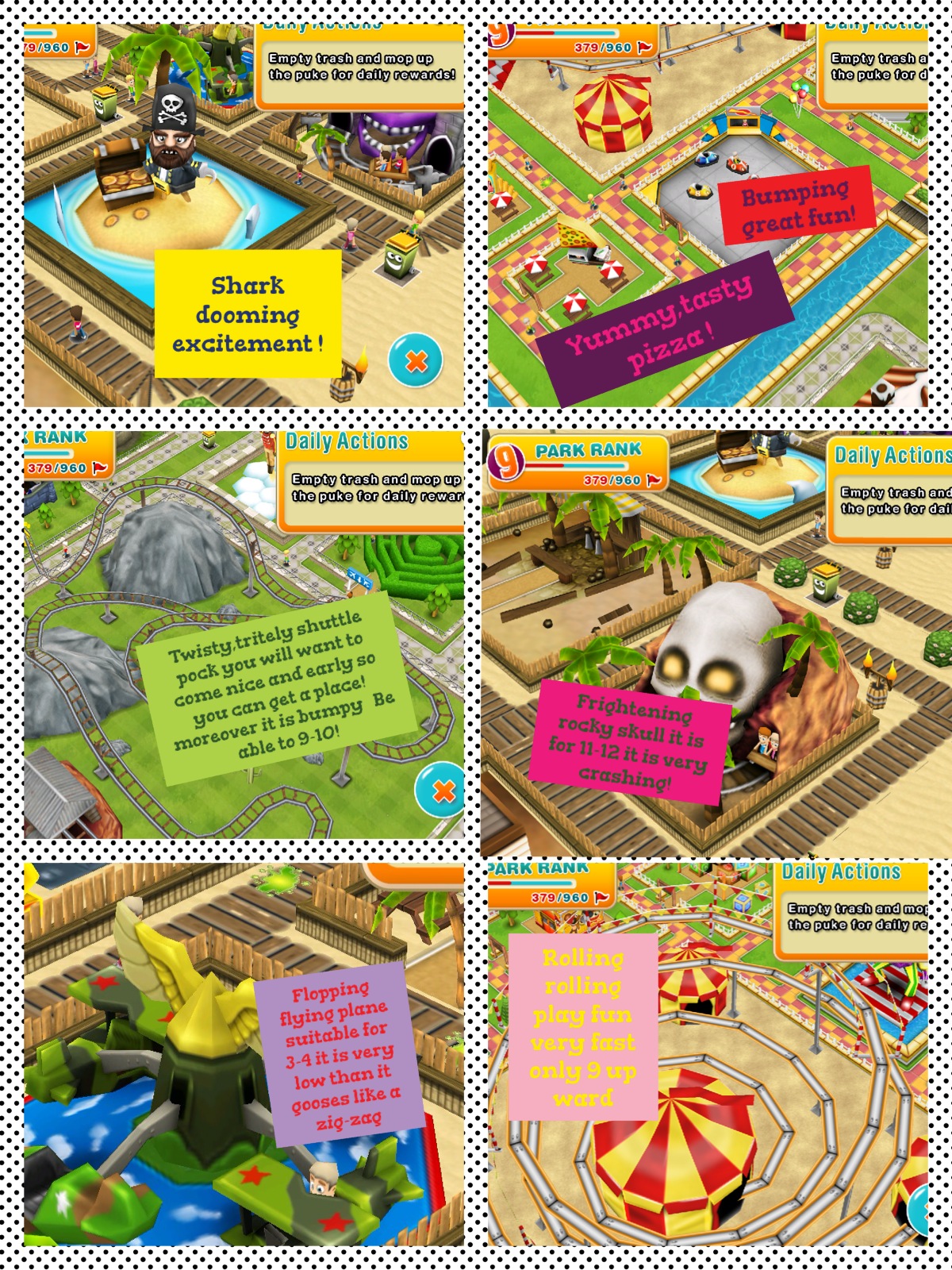 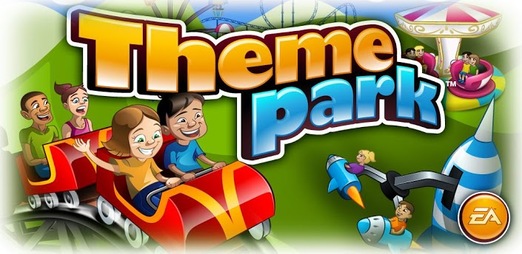 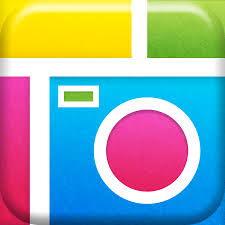 PicCollage
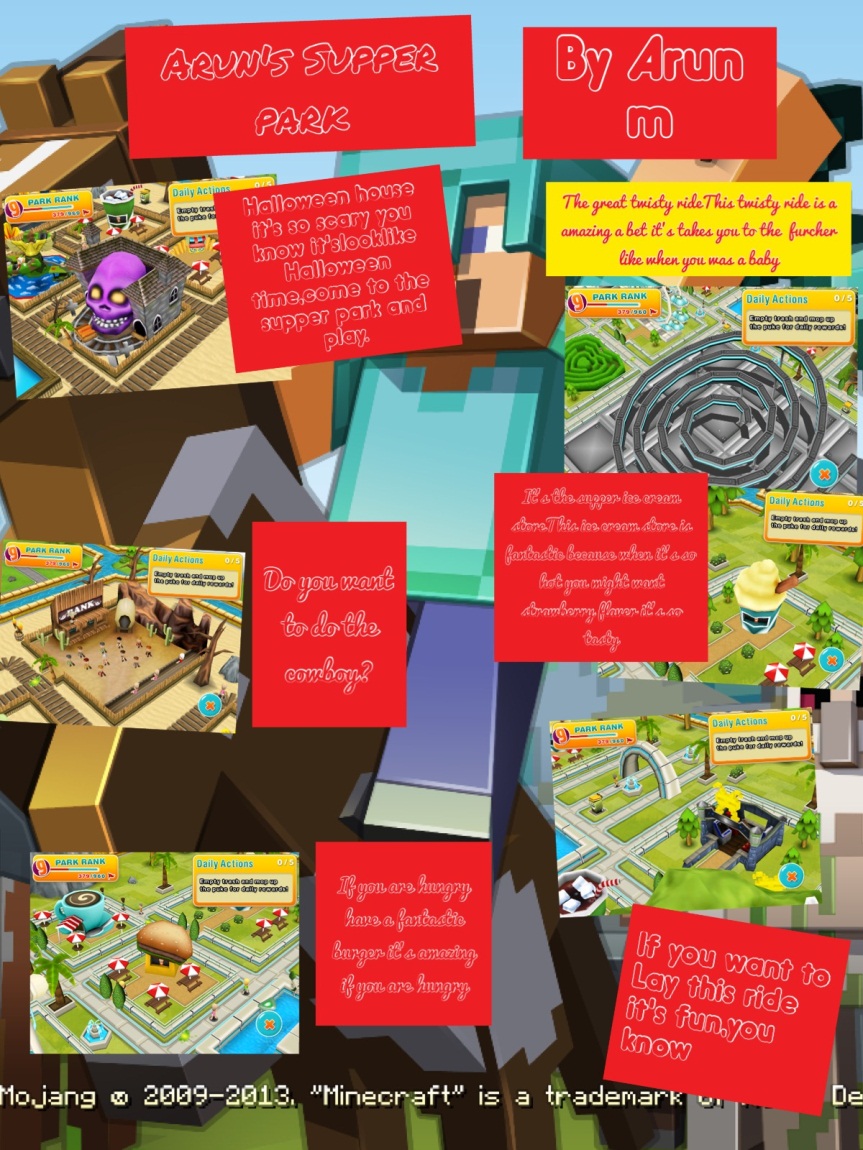 Using the game, we went on a virtual visit to a theme park before creating posters showing our favourite parts of the visit.
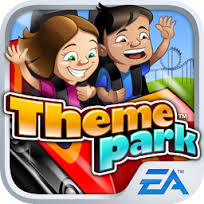 Theme Park
‘iPad Games as a stimulus’ – M. Patterson
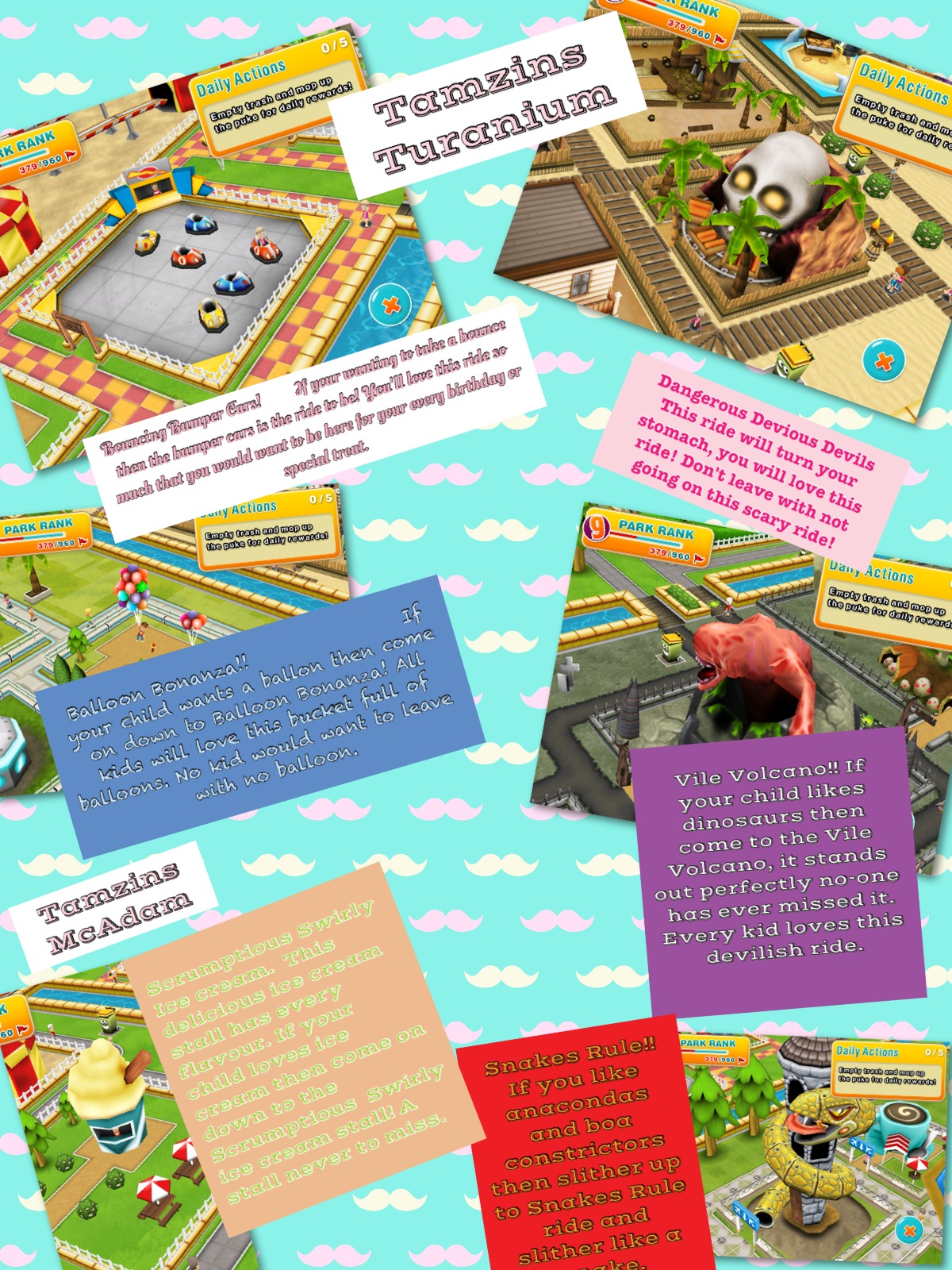 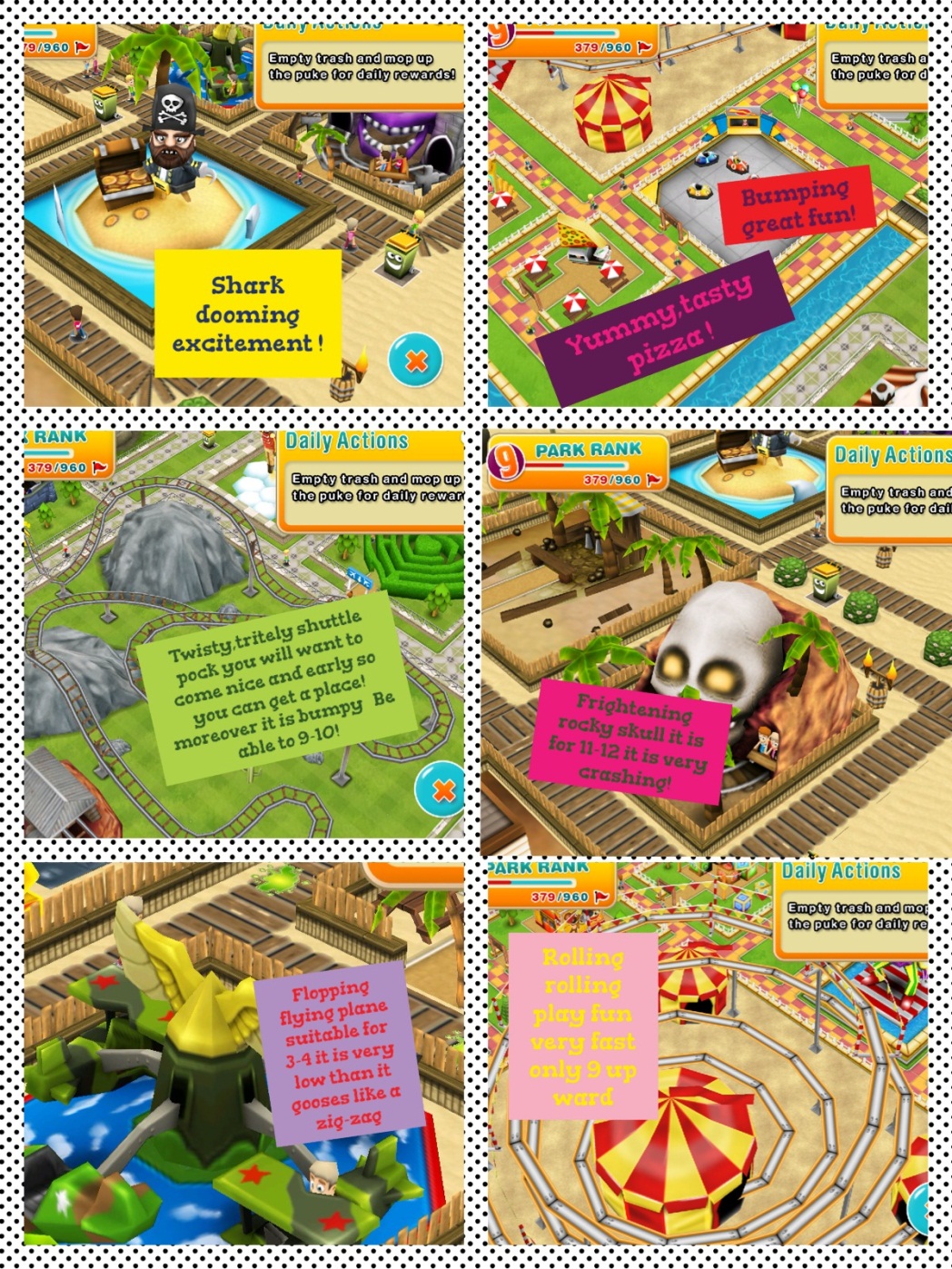 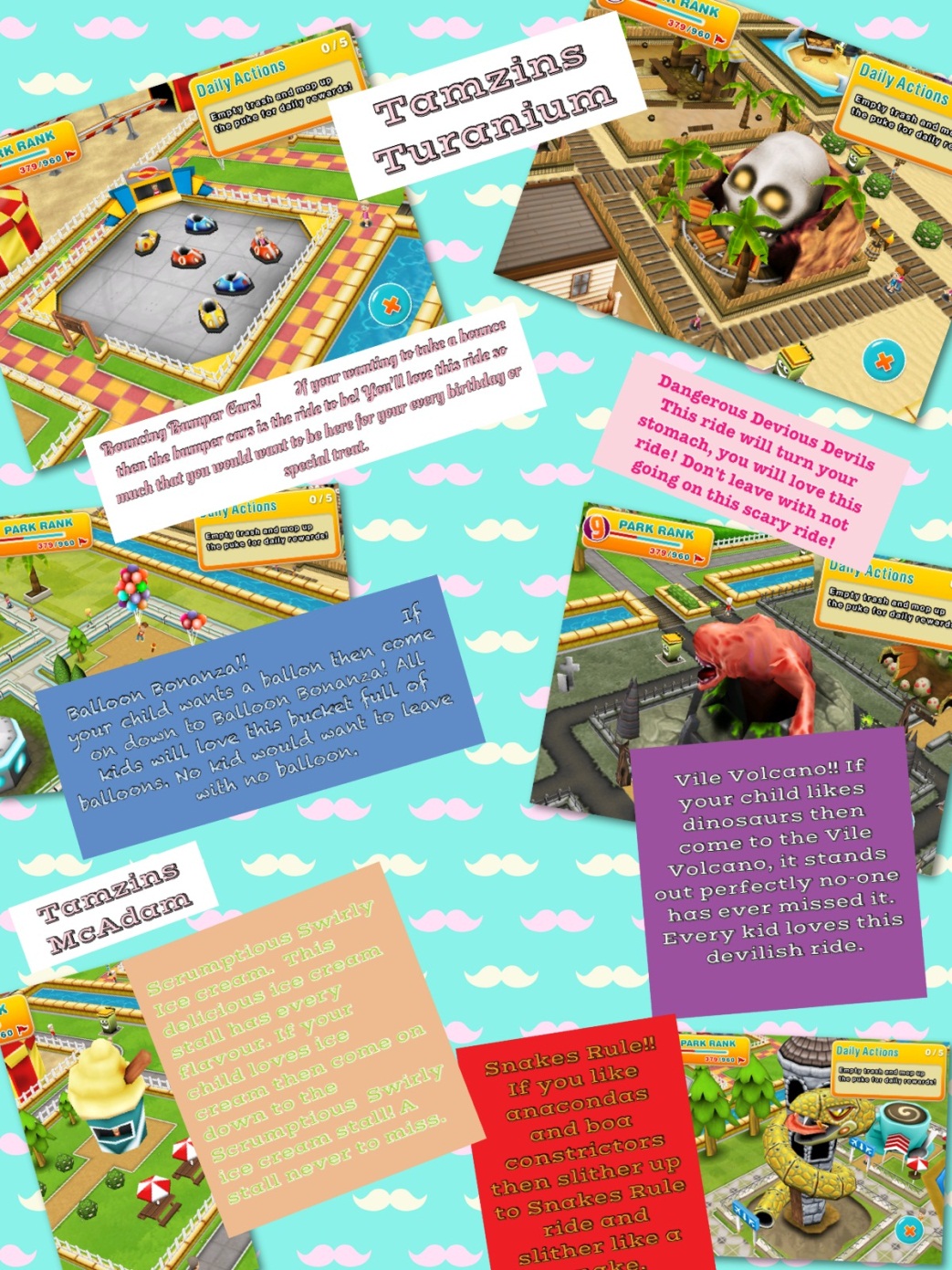 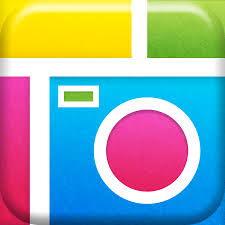 PicCollage
‘iPad Games as a stimulus’ – M. Patterson
Children then created their own adverts, persuading others to visit their theme park using iMovie. Adverts included images edited in PicCollage.
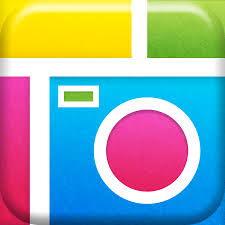 PicCollage
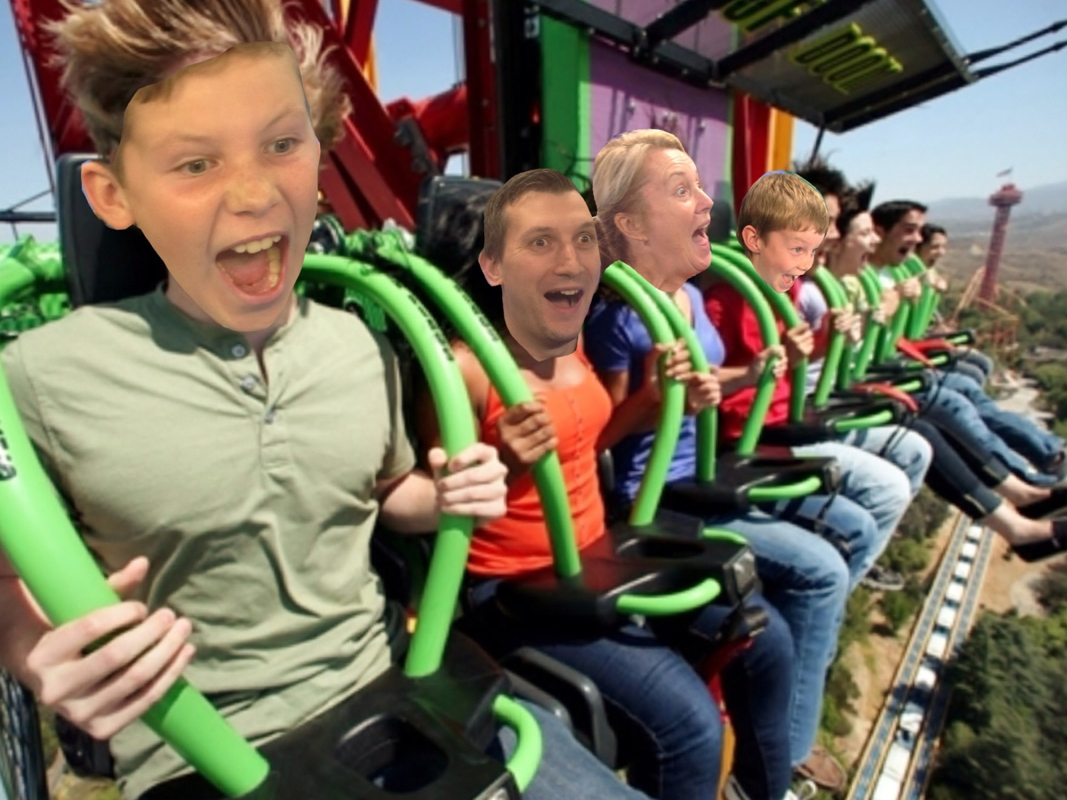 Examples of the adverts at class blog:
5tanfieldlea.weebly.com
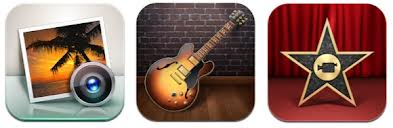 iMovie
‘iPad Games as a stimulus’ – M. Patterson
After a lesson looking at up-levelling sentences (with a theme park erm … theme) we wrote recounts of a trip to a theme park.
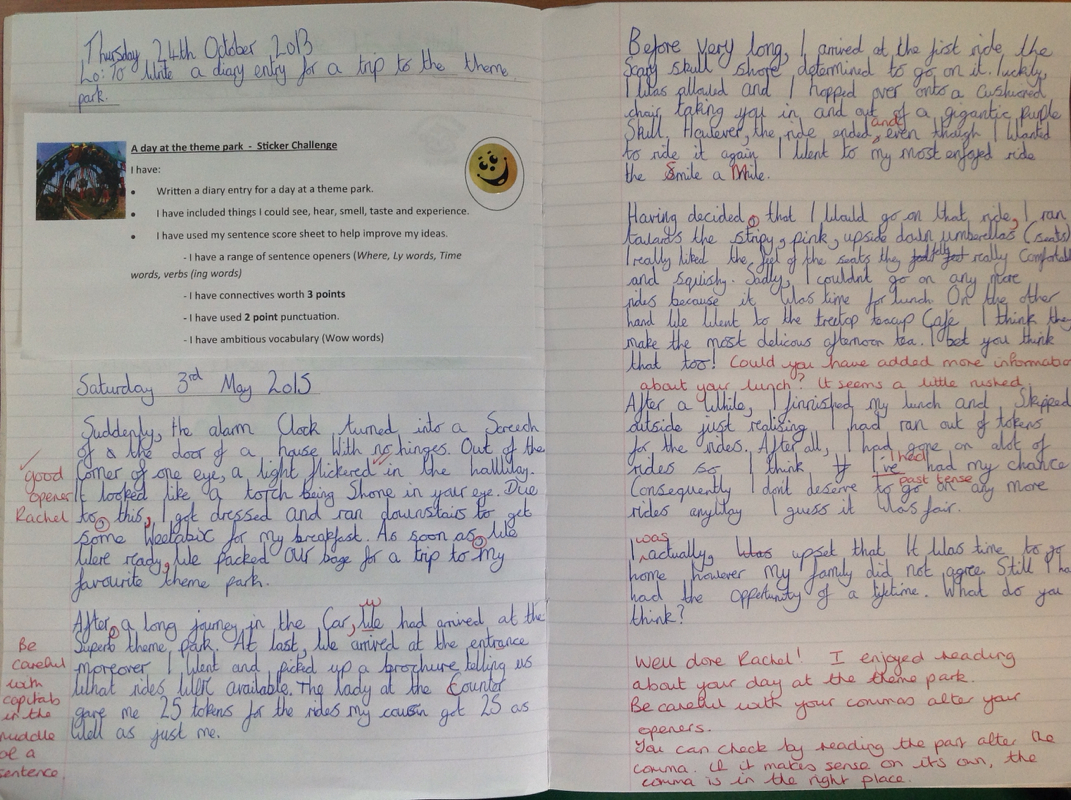 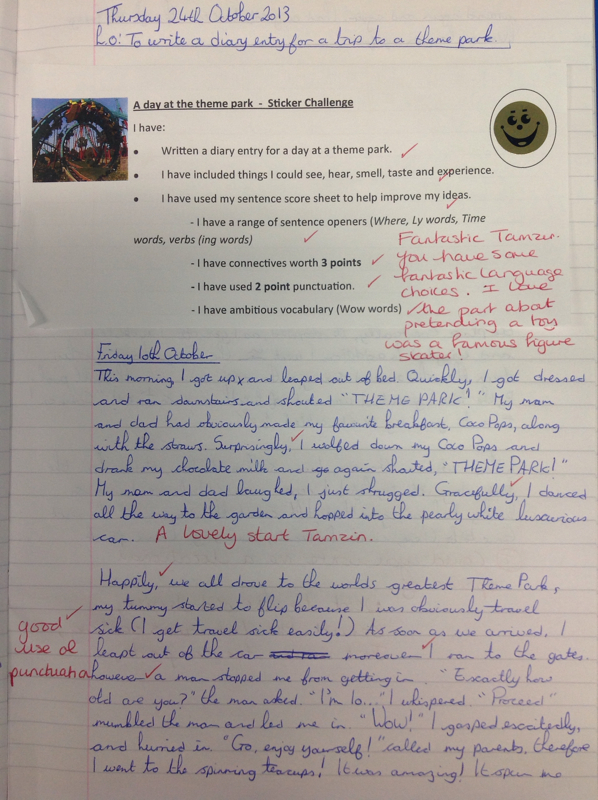 ‘iPad Games as a stimulus’ – M. Patterson
Comparing the work produced at the end of the ‘Theme Park’ week, with work earlier in the term, produced a positive comparison.
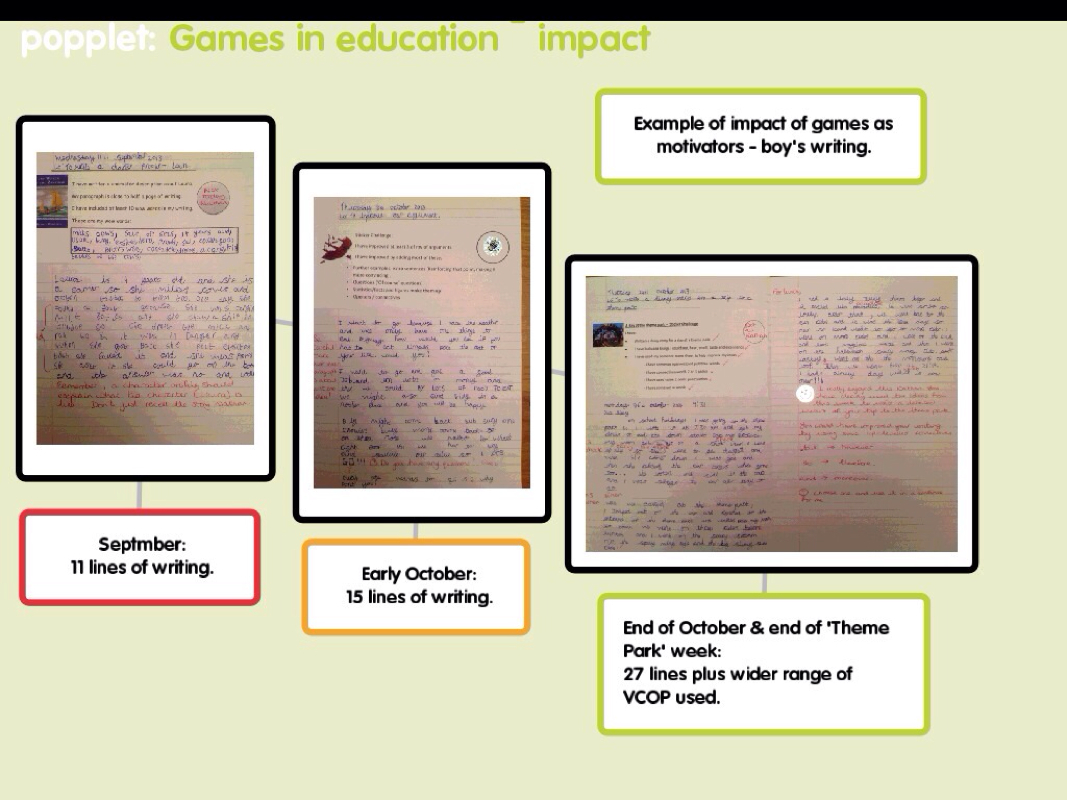 ‘iPad Games as a stimulus’ – M. Patterson
Digging                             style
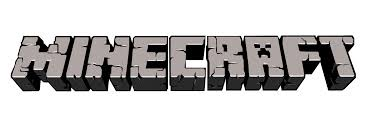 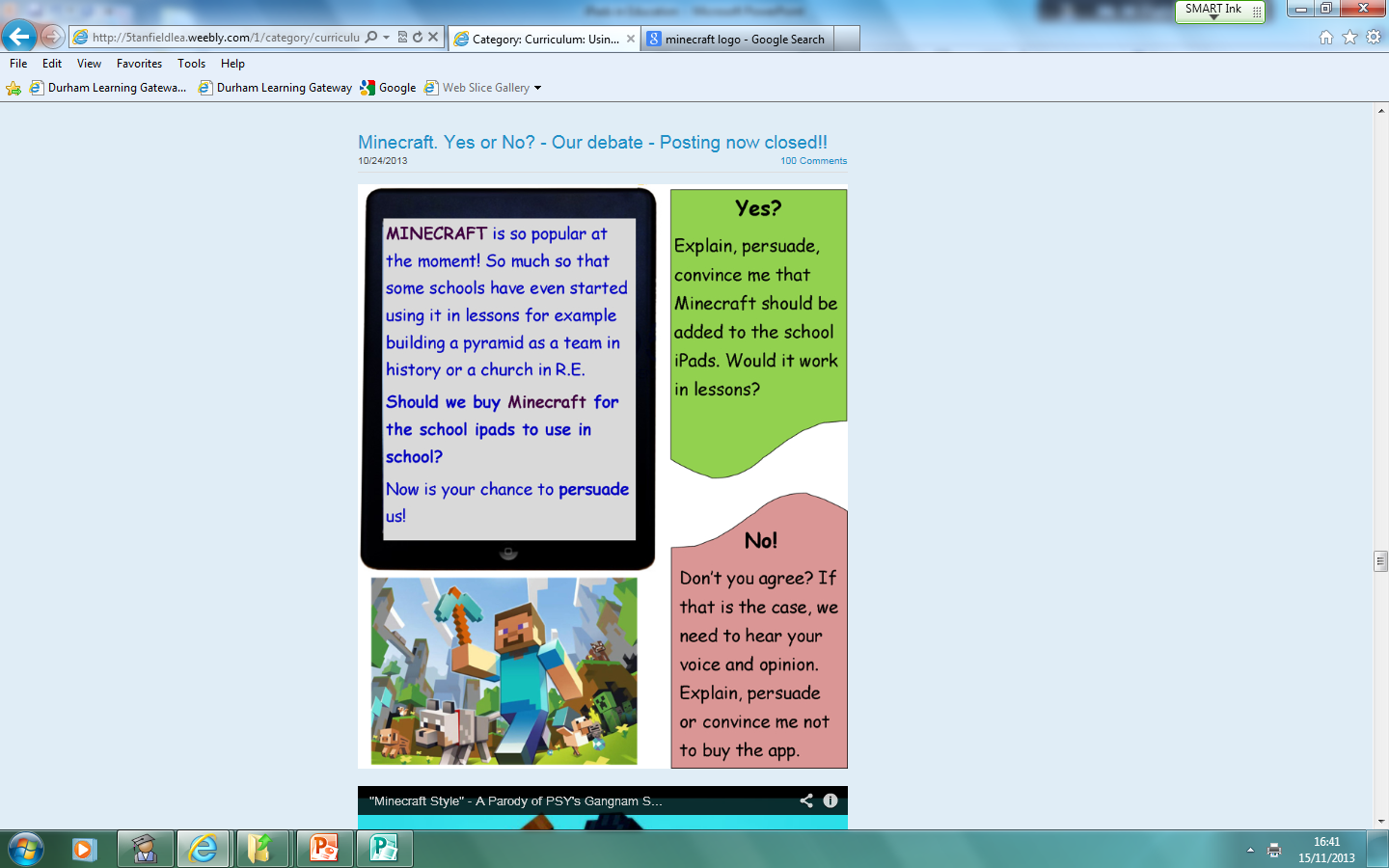 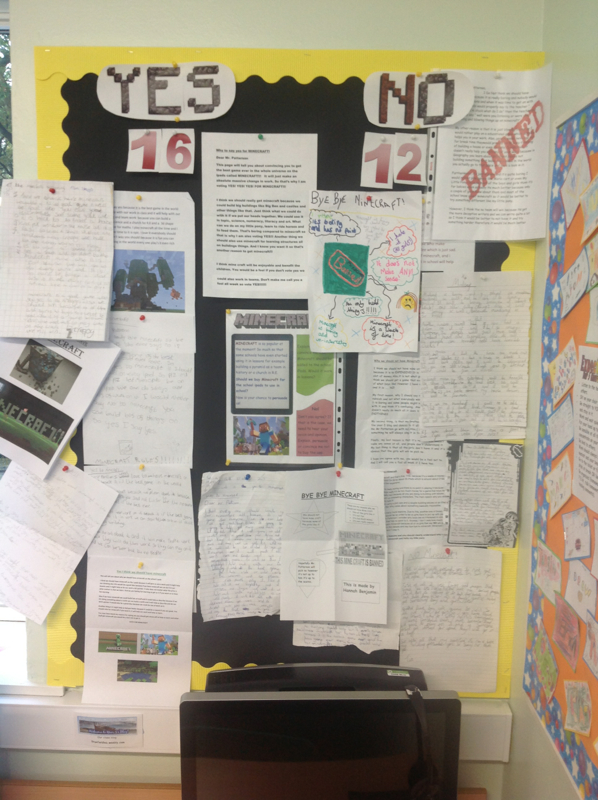 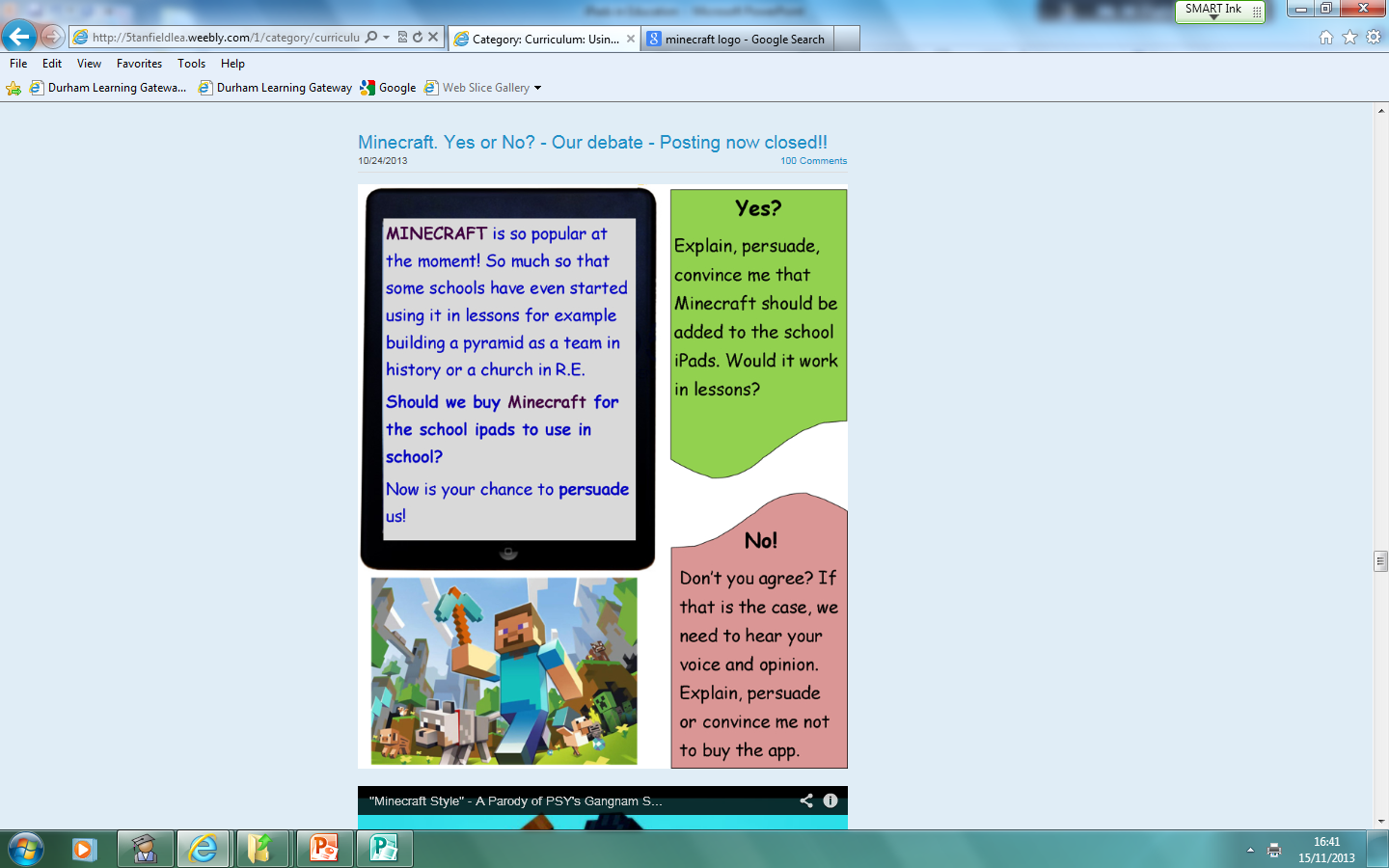 AND
<<< All of this

Completed out of school, in the children’s own time.
Minecraft, although not played in class (yet) has generated discussion and written work beyond the class room.
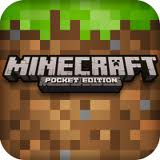 Minecraft
‘iPad Games as a stimulus’ – M. Patterson
The potential of computer games in the classroom.
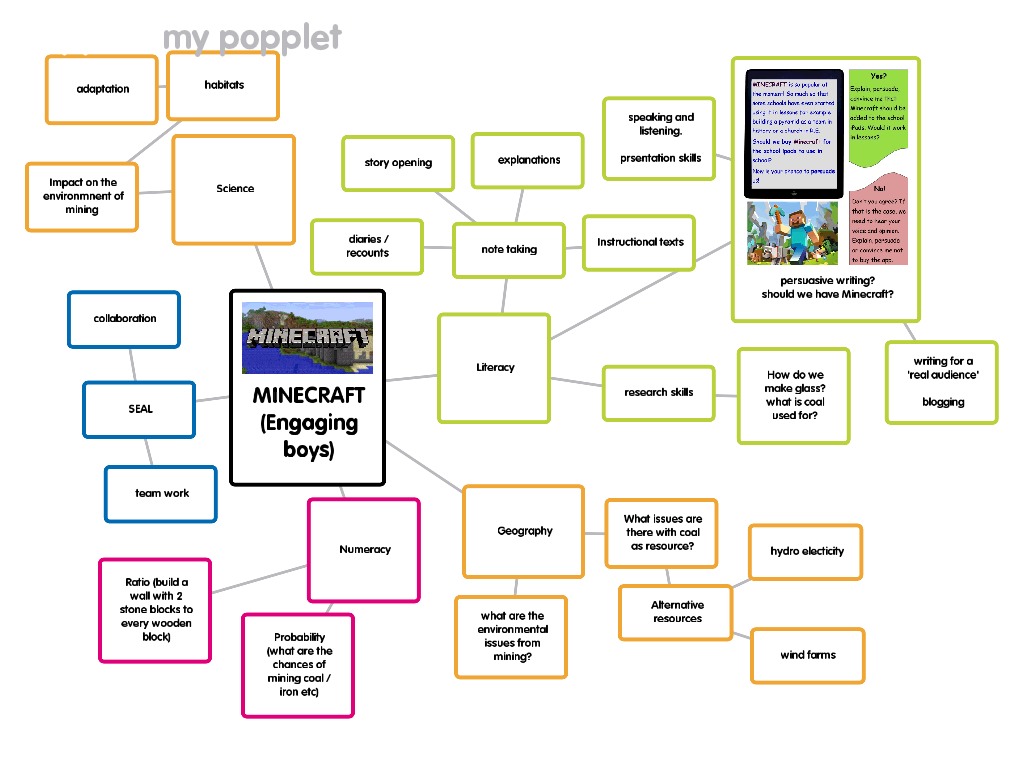 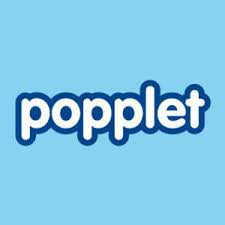 ‘iPad Games as a stimulus’ – M. Patterson
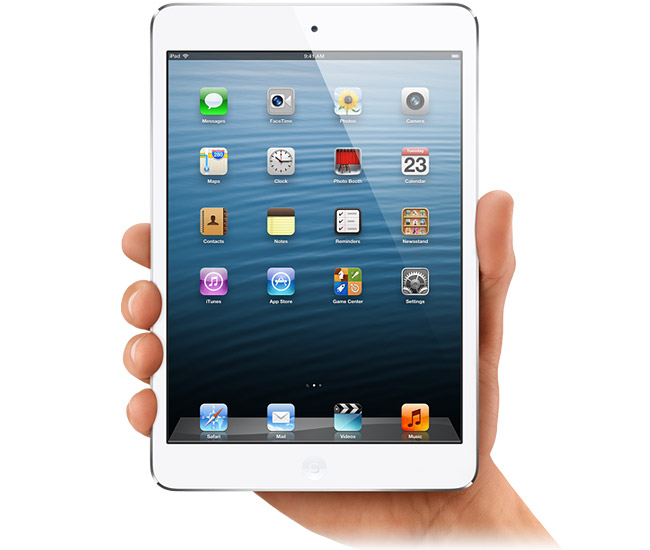 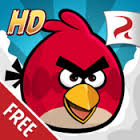 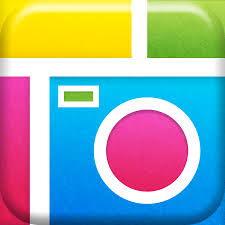 iPads in Education
Matt Patterson:

Class blog:
5tanfieldlea.weebly.com
(examples & ideas under ‘Curriculum: iPads in Education)

Twitter:
@MattPEducation (blog updates tweeted +more)

Email:
m.patterson100@durhamlearning.net
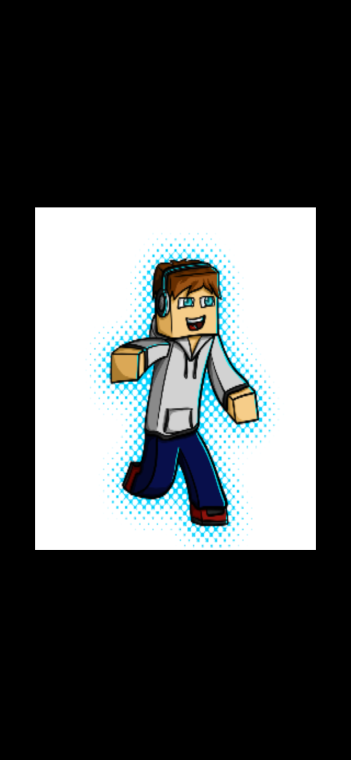 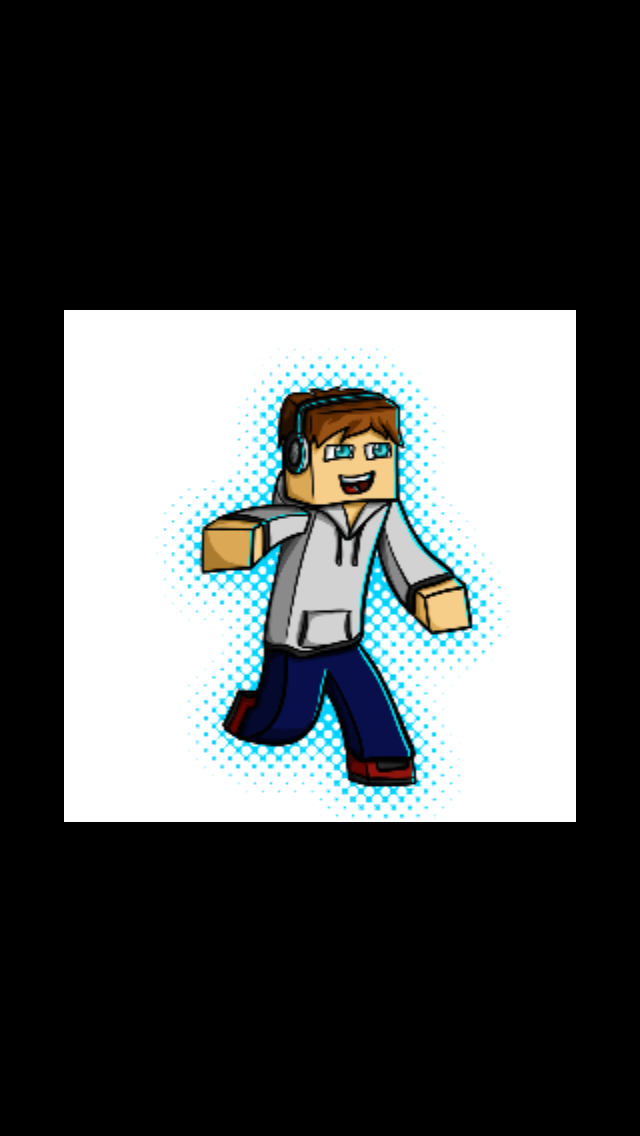 Angry Birds
PicCollage
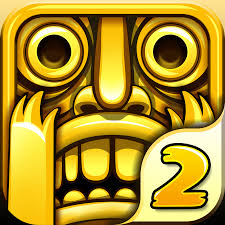 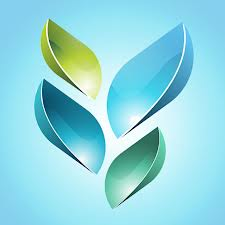 Temple Run 2
Socrative
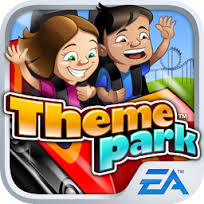 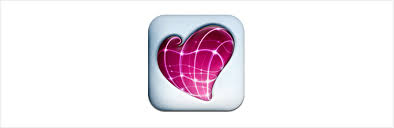 Skitch
Theme Park
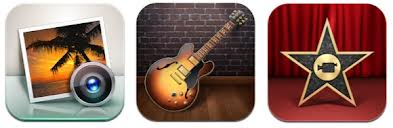 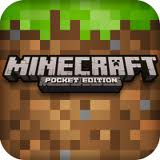 Minecraft
iMovie
‘iPad Games as a stimulus’ – M. Patterson
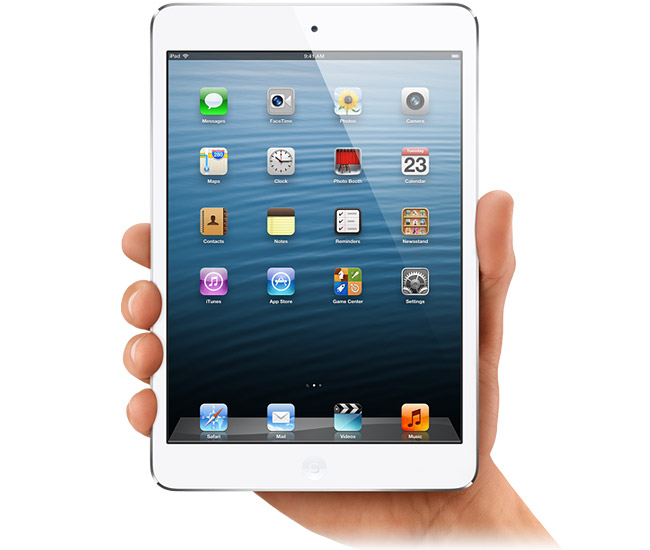 iPads in Education
Matt Patterson:

Class blog:
5tanfieldlea.weebly.com
(examples & ideas under ‘Curriculum: iPads in Education)
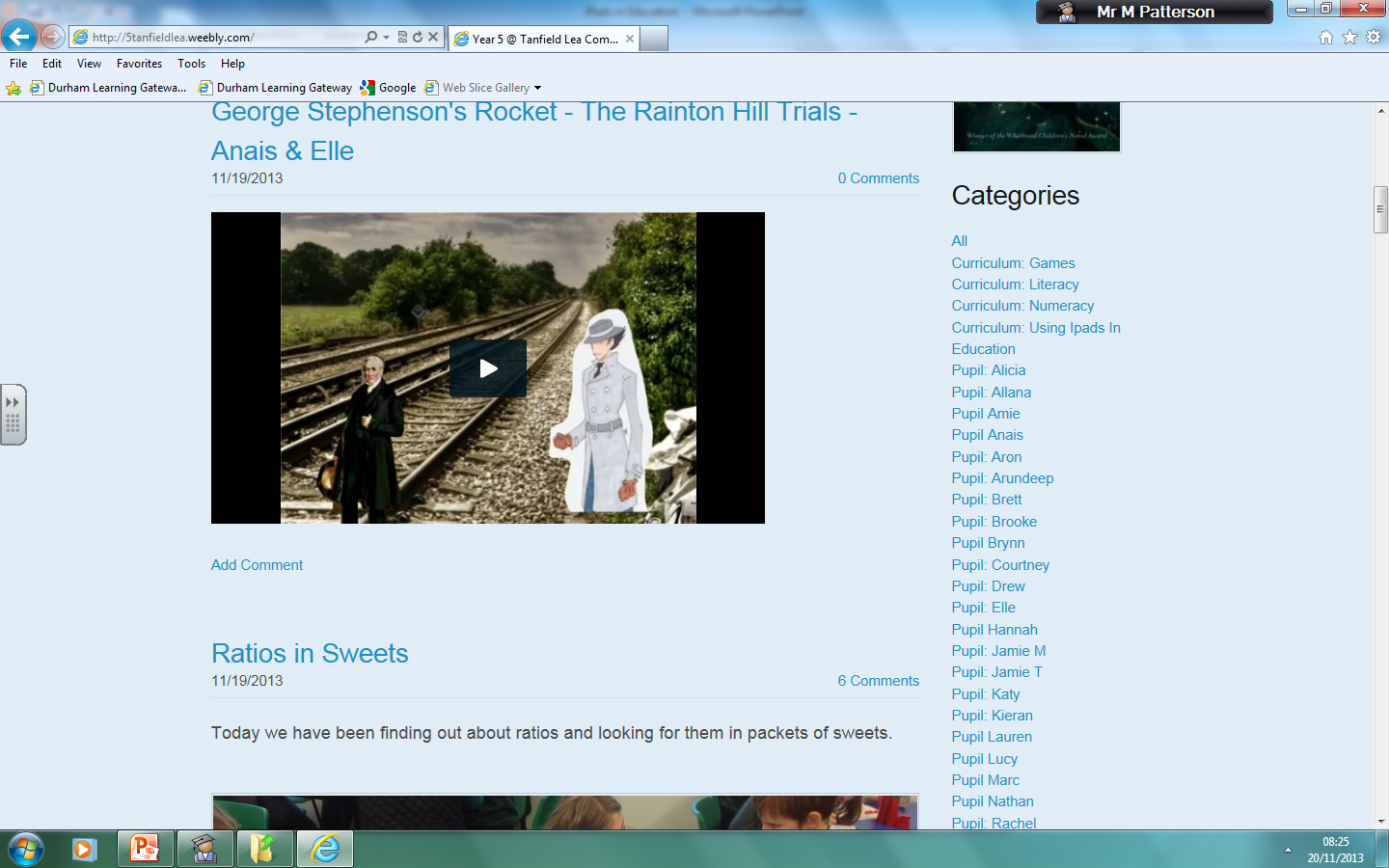